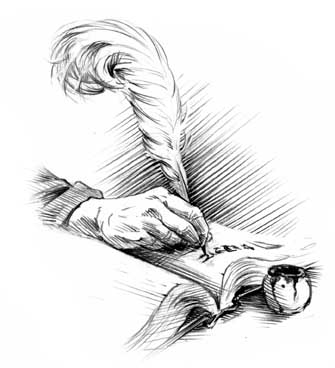 1
Grammars & Parsing
Lecture 7
CS2110 – Fall 2013
Pointers to the textbook
2
Parse trees: Text page 592 (23.34), Figure 23-31
Definition of Java Language, sometimes useful: http://docs.oracle.com/javase/specs/jls/se7/html/index.html
Grammar for most of Java, for those who are curious: http://csci.csusb.edu/dick/samples/java.syntax.html

Homework:
Learn to use these Java string methods: s.length, s.charAt(), s.indexOf(), s.substring(), s.toCharArray(), s = new string(char[] array).
Hint: These methods will be useful on prelim1 (Oct 10)!  (They can be useful for parsing too…)
Application of Recursion
3
So far, we have discussed recursion on integers
Factorial, fibonacci, an, combinatorials

Let us now consider a new application that shows off the full power of recursion: parsing

Parsing has numerous applications: compilers, data retrieval, data mining,…
Motivation
4
The cat ate the rat.
The cat ate the rat slowly.
The small cat ate the big rat slowly.
The small cat ate the big rat on the mat slowly.
The small cat that sat in the hat ate the big rat on the mat slowly.
The small cat that sat in the hat ate the big rat on the mat slowly, then got sick.
…
Not all sequences of words are legal sentences
The ate cat rat the 
How many legal sentences are there?
How many legal programs are there?
Are all Java programs that compile legal programs?
How do we know what programs are legal?
http://docs.oracle.com/javase/specs/jls/se7/html/index.html
A Grammar
5
Sentence		Noun Verb Noun 
Noun		boys
Noun		girls
Noun		bunnies
Verb		like
Verb		see

Our sample grammar has these rules:
A Sentence can be a Noun followed by a Verb followed by a Noun
A Noun can be ‘boys’ or ‘girls’ or ‘bunnies’
A Verb can be ‘like’ or ‘see’
Grammar: set of rules for generating sentences in a language
Examples of Sentence:  
boys see bunnies
bunnies like girls
…
White space between words does not matter
The words boys, girls, bunnies, like, see are called tokens or terminals
The words Sentence, Noun, Verb are called nonterminals
This is a very boring grammar because the set of Sentences is finite (exactly 18 sentences)
A Recursive Grammar
6
Sentence 	Sentence and Sentence 
Sentence		Sentence or Sentence
Sentence		Noun Verb Noun
Noun		boys
Noun		girls
Noun		bunnies
Verb		like
Verb		see

This grammar is more interesting than the last one because the set of Sentences is infinite
Examples of Sentences in this language:
boys like girls
boys like girls and girls like bunnies
boys like girls and girls like bunnies and girls like bunnies
boys like girls and girls like bunnies and girls like bunnies and girls like bunnies
………

What makes this set infinite? Answer: 
Recursive definition of Sentence
[Speaker Notes: Sad, but true
Although the girls aren’t that interesting]
Detour
7
What if we want to add a period at the end of every sentence?
Sentence		Sentence and Sentence .
Sentence		Sentence or Sentence .
Sentence		Noun Verb Noun .
Noun		…

Does this work?
No!  This produces sentences like:
girls like boys . and boys like bunnies . .
Sentence
Sentence
Sentence
Sentences with Periods
8
PunctuatedSentence  Sentence .
Sentence		Sentence and Sentence 
Sentence		Sentence or Sentence
Sentence		Noun Verb Noun
Noun		boys
Noun		girls
Noun		bunnies
Verb		like
Verb		see
Add a new rule that adds a period only at the end of the sentence.

The tokens here are the 7 words plus the period (.)

This grammar is ambiguous:
boys like girls
and girls like boys
or girls like bunnies
Uses of Grammars
9
Grammar describes every possible legal expression
You could use the grammar for Java to list every possible Java program.  (It would take forever)

Grammar tells the Java compiler how to understand a Java program
Grammar for Simple Expressions
10
E  integer
E  ( E + E )

Simple expressions:
An E can be an integer.
An E can be ‘(’ followed by an E followed by ‘+’ followed by an E followed by ‘)’

Set of expressions defined by this grammar is a recursively-defined set
Is language finite or infinite?
Do recursive grammars always yield infinite languages?
Here are some legal expressions:
2
(3 + 34)
((4+23) + 89)
((89 + 23) + (23 + (34+12)))


Here are some illegal expressions:
(3 
3 + 4

The tokens in this grammar are (, +, ), and any integer
Parsing
11
Grammars can be used in two ways
A grammar defines a language (i.e., the set of properly structured sentences)
A grammar can be used to parse a sentence (thus, checking if the sentence is in the language)

To parse a sentence is to build a parse tree
This is much like diagramming a sentence
Example: Show that ((4+23) + 89) is a valid expression E by building a parse tree
E
E
+
E
(
)
89
E
+
E
(
)
4
23
Recursive Descent Parsing
12
Idea: Use the grammar to design a recursive program to check if a sentence is in the language
To parse an expression E, for instance
We look for each terminal (i.e., each token)
Each nonterminal (e.g., E) can handle itself by using a recursive call
The grammar tells how to write the program!
boolean parseE() {
	if (first token is an integer) return true;
	if (first token is ‘(‘ ) {
		parseE();
		Make sure there is a ‘+’ token;
		parseE( );
		Make sure there is a ‘)’ token;
		return true;
  }
	return false;
}
Java Code for Parsing E
13
public static Node parseE(Scanner scanner) {
	if (scanner.hasNextInt()) {
		int data = scanner.nextInt();
		return new Node(data);
	}
   check(scanner, ’(’);
   left = parseE(scanner);
   check(scanner, ’+’);
   right = parseE(scanner);
   check(scanner, ’)’);
   return new Node(left, right);
}
Detour: Error Handling with Exceptions
14
Parsing does two things:
It returns useful data (a parse tree)
It checks for validity (i.e., is the input a valid sentence?)

How should we respond to invalid input?

Exceptions allow us to do this without complicating our code unnecessarily
Exceptions
15
Exceptions are usually thrown to indicate that something bad has happened
IOException on failure to open or read a file
ClassCastException if attempted to cast an object to a type that is not a supertype of the dynamic type of the object
NullPointerException if tried to dereference null
ArrayIndexOutOfBoundsException if tried to access an array element at index i < 0 or ≥  the length of the array

In our case (parsing), we should throw an exception when the input cannot be parsed
Handling Exceptions
16
Exceptions can be caught by the program using a try-catch block
catch clauses are called exception handlers
Integer x = null;
try {
   x = (Integer)y;
   System.out.println(x.intValue());
} catch (ClassCastException e) {
   System.out.println("y was not an Integer");
} catch (NullPointerException e) {
   System.out.println("y was null");
}
Defining Your Own Exceptions
17
An exception is an object (like everything else in Java)
You can define your own exceptions and throw them
class MyOwnException extends Exception {}

...

if (input == null) {
   throw new MyOwnException();
}
Declaring Exceptions
18
In general, any exception that could be thrown must be either declared in the method header or caught 






Note: throws means “can throw”, not “does throw”
Subtypes of RuntimeException do not have to be declared (e.g., NullPointerException, ClassCastException)
These represent exceptions that can occur during “normal operation of the Java Virtual Machine”
void foo(int input) throws MyOwnException {
  if (input == null) {
    throw new MyOwnException();
  }
  ...
}
How Exceptions are Handled
19
If the exception is thrown from inside the try clause of a try-catch block with a handler for that exception (or a superclass of the exception), then that handler is executed
Otherwise, the method terminates abruptly and control is passed back to the calling method

If the calling method can handle the exception (i.e., if the call occurred within a try-catch block with a handler for that exception) then that handler is executed
Otherwise, the calling method terminates abruptly, etc.

If none of the calling methods handle the exception, the entire program terminates with an error message
Using a Parser to Generate Code
20
We can modify the parser so that it generates stack code to evaluate arithmetic expressions:
 2          	PUSH 2
           	STOP

(2 + 3)    	PUSH 2
               	PUSH 3
         	       	ADD
       		STOP
Goal: Method parseE should return a string containing stack code for expression it has parsed
Method parseE can generate code in a recursive way:
For integer i, it returns string “PUSH ” + i + “\n”
For (E1 + E2), 
Recursive calls for E1 and E2 return code strings c1 and c2, respectively 
Then to compile (E1 + E2), return c1 + c2 + “ADD\n”
Top-level method should tack on a STOP command after code received from parseE
Does Recursive Descent Always Work?
21
There are some grammars that cannot be used as the basis for recursive descent
A trivial example (causes infinite recursion):
S  b
S  Sa

Can rewrite grammar
S  b
S  bA
A  a
A  aA
For some constructs, recursive descent is hard to use
Can use a more powerful parsing technique (there are several, but not in this course)
Syntactic Ambiguity
22
Sometimes a sentence has more than one parse tree
S  A | aaxB
A  x | aAb
B  b | bB
The string aaxbb can be parsed in two ways

This kind of ambiguity sometimes shows up in programming languages

if E1 then if E2 then S1 else S2
Which then does the else go with?
This ambiguity actually affects the program’s meaning

How do we resolve this?
Provide an extra non-grammar rule (e.g., the else goes with the closest if)
Modify the language (e.g., an if-statement must end with a ‘fi’ )
Operator precedence (e.g.      1 + 2 * 3 should be parsed as      1 + (2 * 3), not       (1 + 2) * 3
Other methods (e.g., Python uses amount of indentation)
Conclusion
23
Recursion is a very powerful technique for writing compact programs that do complex things
Common mistakes:
Incorrect or missing base cases
Subproblems must be simpler than top-level problem
Try to write description of recursive algorithm and reason about base cases before writing code
Why? 
Syntactic junk such as type declarations, etc. can create mental fog that obscures the underlying recursive algorithm
Best to separate the logic of the program from coding details
Exercises
24
Think about recursive calls made to parse and generate code for simple expressions
2
(2 + 3)
((2 + 45) + (34 + -9))
Derive an expression for the total number of calls made to parseE for parsing an expression
Hint: think inductively
Derive an expression for the maximum number of recursive calls that are active at any time during the parsing of an expression (i.e. max depth of call stack)
Exercises
25
Write a grammar and recursive program for sentence palindromes that ignores white spaces & punctuation
Was it Eliot's toilet I saw?
No trace; not one carton
Go deliver a dare, vile dog!
Madam, in Eden I'm Adam
Write a grammar and recursive program for strings AnBn
AB
AABB
AAAAAAABBBBBBB
Write a grammar and recursive program for Java identifiers
<letter> [<letter> or <digit>]0…N
j27, but not 2j7